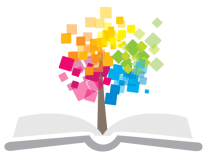 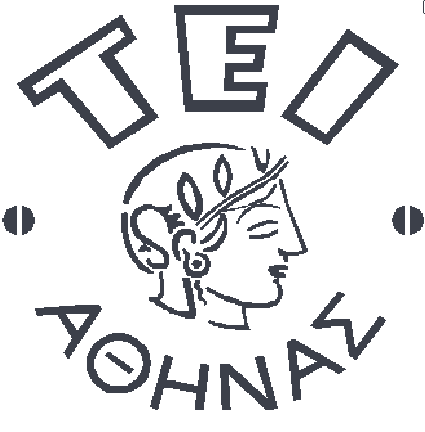 Ανοικτά Ακαδημαϊκά Μαθήματα στο ΤΕΙ Αθήνας
Ανόργανη και Οργανική Χημεία (Θ)
Ενότητα 4: Χημεία Διαλυμάτων
Σπύρος Παπαγεωργίου, Χημικός MSc, Καθηγητής Εφαρμογών
Τμήμα Αισθητικής και Κοσμητολογίας
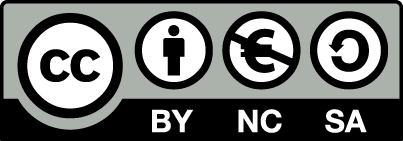 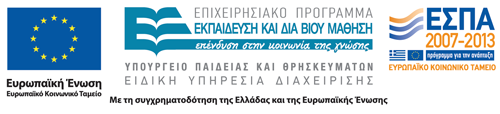 Διαλύματα
Ομογενή μίγματα δύο ή περισσότερων συστατικών, με μέγεθος σωματιδίων <1 nm.
Οπτικά διαυγή.
Τα συστατικά δε διαχωρίζονται με το χρόνο ούτε με απλή διήθηση.
Διαλύτης.
Διαλυμένες ουσίες.
Σημαντικότερα : Α/Υ, Υ/Υ, Σ/Υ
1
Κολλοειδή διαλύματα
Ομογενή συστήματα διασποράς, στα οποία η διαλυμένη ουσία έχει διαστάσεις 2-1000 nm.
Μακροσκοπικά ομογενή.
Οπτικά μη διαυγή.
Ομίχλη, γάλα.
2
Αιωρήματα
Ομογενή μίγματα με διαστάσεις σωματιδίων >1000 nm.
Σωματίδια ορατά με γυμνό μάτι.
Αίμα, aerosol sprays.
3
Ισορροπία σε διάλυμα
Διαλυτότητα (g σε 100mL διαλύτη και ορισμένη θερμοκρασία).

 	Ακόρεστα
Κορεσμένα		διαλύματα
Υπέρκορα
4
Συγκέντρωση διαλυμάτων 1/9
Το γραμμομόριο ή mole
Το mole είναι η ποσότητα μίας ουσίας, που περιέχει τόσες στοιχειώδεις οντότητες, όσα είναι τα άτομα σε 12 γραμμάρια καθαρού ισοτόπου άνθρακα-12 (12C). Στην ποσότητα αυτή του άνθρακα-12 (12C) περιέχονται 6,02214199×1023 άτομα άνθρακα.
Ο αριθμός αυτός ονομάζεται αριθμός Avogadro, αποτελεί φυσική σταθερά και συμβολίζεται με ΝΑ.
5
Συγκέντρωση διαλυμάτων 2/9
Το mole είναι η ποσότητα ΝΑ διακεκριμένων, ομοίων μεταξύ τους, στοιχειωδών οντοτήτων (ατόμων, μορίων, ιόντων, ηλεκτρονίων, στοιχειωδών φορτίων, φωτονίων κ.τ.λ).
Γραμμοάτομο (gr-at) – mole ατόμων.
Γραμμομόριο (mole) – mole μορίων.
Γραμμοϊόν (gr-ion) – mole ιόντων.
Γραμμοϊσοδύναμο ή ισοδύναμο βάρος (gr-eq) – mole στοιχειωδών φορτίων (ή ηλεκτρονίων).
6
Συγκέντρωση διαλυμάτων 3/9
1 mol ατόμων είναι η ποσότητα ενός στοιχείου που περιέχει 6,02214199×1023 άτομα του στοιχείου. Το mole ατόμων έχει μάζα σε γραμμάρια όσο η σχετική ατομική μάζα Αr (ατομικό βάρος) του στοιχείου.
1 mole μορίων είναι η ποσότητα ενός στοιχείου ή μίας μοριακής χημικής ένωσης που περιέχει 6,02214199×1023 μόρια του στοιχείου ή της χημικής ένωσης. Στην περίπτωση των ιοντικών χημικών ενώσεων το mole της χημικής ένωσης περιέχει ν×6,02214199×1023 θετικά ή αρνητικά ιόντα, όπου (ν) ο συντελεστής αναλογίας του ιόντος στη γραφή του μοριακού τύπου της ένωσης. Το mole μορίων έχει μάζα σε γραμμάρια όσο η σχετική μοριακή μάζα Μr (μοριακό βάρος) του στοιχείου ή της χημικής ένωσης.
7
Συγκέντρωση διαλυμάτων 4/9
1 mole ιόντων είναι η ποσότητα απλών ή σύνθετων ιόντων που περιέχει 6,02214199×1023 ιόντα. Το mole ιόντων έχει μάζα σε γραμμάρια όσο η σχετική ατομική μάζα Αr του στοιχείου (για τα απλά ιόντα) ή η σχετική μοριακή μάζα Μr του σύνθετου ιόντος.
1 mol στοιχειωδών φορτίων είναι ποσότητα στοιχείου, χημικής ένωσης ή ιόντος ικανού να παρέχει 6,02214199×1023 στοιχειώδη θετικά ή αρνητικά φορτία κατά τη διάρκεια μίας χημικής μεταβολής. Το mole στοιχειωδών φορτίων ενός στοιχείου ή μίας χημικής ένωσης έχει μάζα σε γραμμάρια όσο η σχετική ατομική ή μοριακή μάζα, αντίστοιχα, διαιρεμένη με τον αριθμό φορτίων που το άτομο ή το μόριο παρέχει στη συγκεκριμένη χημική μεταβολή.
8
Συγκέντρωση διαλυμάτων 5/9
Εκφράσεις σχετικές με το mole
Γραμμομοριακός όγκος Vm είναι ο όγκος ενός mole μορίων ενός αερίου. Στις Πρότυπες (ή Κανονικές) Συνθήκες θερμοκρασίας και πίεσης ο γραμμομοριακός όγκος ενός ιδανικού αερίου είναι 22,4 λίτρα.
Γραμμομοριακή μάζα M ενός στοιχείου ή μίας χημικής ένωσης είναι η μάζα ενός mole μορίων της και μετριέται στο S.I. σε kg/mole. Η γραμμομοριακή μάζα είναι 1000 φορές μικρότερη από τη σχετική μοριακή μάζα (μοριακό βάρος) Μr.
Μ=Μr/1000
Συγκέντρωση C ενός διαλύματος (Molarity) είναι τα moles διαλυμένης ουσίας που περιέχονται σε όγκο V ενός λίτρου διαλύματος. Η συγκέντρωση συνήθως μετριέται σε mol/L.
C=n/V(L)
9
Συγκέντρωση διαλυμάτωνΗ αναγκαιότητα εισαγωγής mole 1/4
Στις χημικές αντιδράσεις
Οι συντελεστές της χημικής εξίσωσης κάθε αντίδρασης δείχνουν τον αριθμό των μορίων (ή διακεκριμένων σωματίων) που συμμετέχουν σε αυτή και κατ’ επέκταση την αναλογία των moles με την οποία οι ουσίες συμμετέχουν στην αντίδραση. Έτσι στην παρακάτω αντίδραση καύσης:
10
Συγκέντρωση διαλυμάτωνΗ αναγκαιότητα εισαγωγής mole 2/4
Στη σχέση μεταξύ πίεσης – όγκου – θερμοκρασίας των αερίων που συμπεριφέρονται ως ιδανικά.
Η σχέση αυτή που ονομάζεται και καταστατική εξίσωση των ιδανικών αερίων είναι η παρακάτω:
PV=nRT
όπου P: η πίεση του αερίου, V ο όγκος του, n o αριθμός των moles,
Τ η απόλυτη θερμοκρασία και R η παγκόσμια σταθερά των αερίων.
11
Συγκέντρωση διαλυμάτωνΗ αναγκαιότητα εισαγωγής mole 3/4
Στις προσθετικές ιδιότητες των μη ιοντικών διαλυμάτων
Οι ιδιότητες αυτές εξαρτώνται μόνο από τον αριθμό των μορίων του σώματος, που είναι διαλυμένο ανά μονάδα όγκου του διαλύματος. Έτσι οι τιμές των προσθετικών ιδιοτήτων είναι ουσιαστικά συνάρτηση της συγκέντρωσης του διαλύματος. Οι προσθετικές αυτές ιδιότητες είναι:
Η πτώση τάσης των ατμών του διαλύτη κατά τη διάλυση μίας μοριακής ουσίας. Η τιμή της τάσης του διαλύματος καθορίζεται από το νόμο του Raoult.
Συνεχίζεται…
12
Συγκέντρωση διαλυμάτωνΗ αναγκαιότητα εισαγωγής mole 4/4
Η ανύψωση του σημείου βρασμού του διαλύματος σε σχέση με το σημείο βρασμού του καθαρού διαλύτη και η ταπείνωση του σημείου τήξης του διαλύματος σε σχέση με το σημείο τήξης του καθαρού διαλύτη. Οι ιδιότητες αυτές είναι ανάλογες με τη συγκέντρωση του διαλύματος.
Η ωσμωτική πίεση του διαλύματος. Η τιμή της ωσμωτικής πίεσης είναι ανάλογη με τη συγκέντρωση του διαλύματος και καθορίζεται από το νόμο Van’t Hoff.
13
Συγκέντρωση διαλυμάτων 6/9
Συγκέντρωση διαλυμάτων
Μοριακότητα κατ’ όγκο, Molarity, M.
Μοριακότητα κατά βάρος, molality, m.
Κανονικότητα, Normality, N.
% βάρος κατά βάρος (% w/w).
% βάρος κατ’ όγκο (% w/v).
Μέρη ανά εκατομμύριο, ppm.
Μοριακό κλάσμα, x.
14
Συγκέντρωση διαλυμάτων 7/9
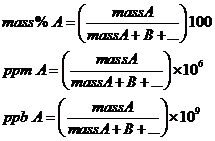 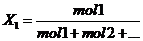 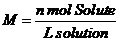 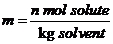 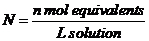 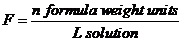 15
Συγκέντρωση διαλυμάτων 8/9
16
Συγκέντρωση διαλυμάτων 9/9
17
Μετατροπή μεταξύ εκφράσεων συγκέντρωσης 1/2
% περιεκτικότητα σε γραμμομοριακότητα κατ’ όγκο
Ερώτημα
Διάλυμα πυκνού υδροχλωρικού οξέος αποτελείται από 31% υδροχλωρικό οξύ και 69% νερό. Αν η πυκνότητά του είναι 1.16g/mL, ποια η γραμμομοριακότητά του κατ’ όγκο;
Απάντηση
Υποθέτουμε 100 g πυκνού υδροχλωρικού οξέος. Αυτή η ποσότητα αποτελείται από 31 g HCl και 69 g νερού. Το τυπικό βάρος του υδροχλωρικού οξέος είναι 36.46 g/mol, επομένως 31 g αντιστοιχούν σε 0.85moles. Υπολογίζουμε τον όγκο του διαλύματος.
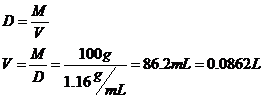 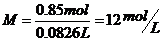 18
Μετατροπή μεταξύ εκφράσεων συγκέντρωσης 2/2
Γραμμομοριακό κλάσμα σε γραμμομοριακότητα κατ’ όγκο 
Ερώτημα
Υδατικό διάλυμα θειικού οξέος έχει γραμμομοριακότητα κατ’ όγκο 18 mol/L. Αν η πυκνότητά του είναι 1.84 g/mL, ποιο το γραμμομοριακό κλάσμα του νερού στο διάλυμα?
Απάντηση
Υποθέτουμε 1L διαλύματος, το οποίο περιέχει 18 moles θειικού οξέος. Το τυπικό βάρος του θειικού οξέος είναι 98.08 g/mol, επομένως 18 moles έχουν μάζα ~1800 g. Με δεδομένη και την πυκνότητα υπολογίζουμε τη μάζα του διαλύματος.
Αν 1800 g διαλύματος είναι θειικό οξύ, 40 g θα είναι νερό. Το μοριακό βάρος του νερού είναι 18.015 g/mol, επομένως 40 g νερού αντιστοιχούν σε 2 moles. Το γραμμομοριακό κλάσμα του νερού είναι:
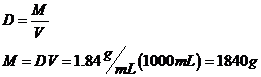 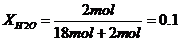 19
Αραίωση διαλυμάτων
Νόμος της Αραίωσης
Ερώτημα
25mL διαλύματος NaOH συγκέντρωσης 6M αραιώνονται σε όγκο 1.3 L. Ποια είναι η νέα συγκέντρωση του διαλύματος;
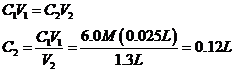 Ερώτημα
Θέλουμε να παρασκευάσουμε 0.5 L διαλύματος H2SO4 συγκέντρωσης 3.0Μ από πυκνό διάλυμα H2SO4 συγκέντρωσης 18 M. Πόση ποσότητα πυκνού διαλύματος απαιτείται;
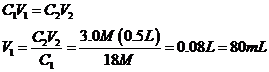 20
Πορεία της διάλυσης 1/4
Μεταβολή ενθαλπίας

Μεταβολή εντροπίας
ευκολία διάλυσης
Με τον όρο Ενθαλπία, που προέρχεται από το ρήμα ενθάλπω = ζεσταίνω, κρύβω μέσα μου, περιθάλπω, χαρακτηρίζεται στη Χημεία η ενέργεια που προσφέρεται κατά τη θέρμανση ουσιών και που εγκλωβίζεται στα μόριά τους ιδίως σε εκείνα των υδρατμών τους.
Συνέπεια αυτού είναι ότι τα μόρια αυτά έχουν μεγαλύτερο ενεργειακό περιεχόμενο από τα αρχικά μόρια. Έτσι, στη γλώσσα της χημείας, η ενθαλπία αποτελεί το θερμικό περιεχόμενο κάθε χημικού συστήματος η οποία και συμβολίζεται συνήθως με το γράμμα Η.
21
Πορεία της διάλυσης 2/4
Ενθαλπία, Η
Η ενθαλπία (Η) είναι ίση με το άθροισμα εσωτερικής ενέργειας Ε ενός φυσικού συστήματος και του γινόμενου του όγκου V επί την πίεση P του εξεταζόμενου συστήματος. 
Η = Ε+P.V
Εσωτερική ενέργεια ενός φυσικού συστήματος λέγεται η συνολική κινητική και δυναμική ενέργεια την οποία περικλείουν όλα τα μόρια του συστήματος. 
Στη Θερμοδυναμική αποδεικνύεται πως όταν ένα σύστημα μεταβάλλεται έτσι, ώστε η πίεση να παραμένει σταθερή (π.χ. ισοβαρής μεταβολή ενός αερίου), η διαφορά της ενθαλπίας μεταξύ της αρχικής και τελικής καταστάσεως δίνει το ολικό ποσό θερμότητας το οποίο απορρόφησε ή απέδωσε το σύστημα κατά τη μεταβολή αυτή.
22
Πορεία της διάλυσης 3/4
Eντροπία, S
H εντροπία (S) θεωρείται ότι εκφράζει μέτρο της αταξίας ενός συστήματος.
Η εντροπία είναι εκτατική ιδιότητα, δηλαδή η τιμή της εξαρτάται από το μέγεθος του θερμοδυναμικού συστήματος.
εκφράζει τη δυνατότητα ενός συστήματος να παράγει μηχανικό έργο (όσο μικρότερη η εντροπία, τόσο μεγαλύτερη η δυνατότητα του συστήματος να παράγει μηχανικό έργο).
H ροή θερμότητας προς ένα σύστημα έχει ως αποτέλεσμα την αύξηση της εντροπίας του.
“Εντροπία: είναι το μέγεθος της τάξης-αταξίας της ύλης που παρατηρείται σε ένα σύστημα. Όσο μικρότερη εντροπία έχει ένα σώμα, τόσο πιο χρήσιμη ενέργεια διαθέτει και τόσο μεγαλύτερη είναι η τάξη που εμφανίζει μικροσκοπικά η ύλη του. Στη φύση επικρατεί η πορεία προς την αύξηση της εντροπίας του Σύμπαντος.”
23
Πορεία της διάλυσης 4/4
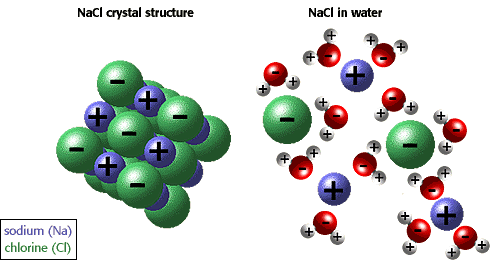 Τρία στάδια:
α και β: ενδόθερμα.
γ: εξώθερμο.
ΔΗα σταδίου + ΔΗβ σταδίου < ΔΗγ σταδίου     ΔΗδιάλυσης<0      ΕΞΩΘΕΡΜΟ

ΔΗα σταδίου + ΔΗβ σταδίου > ΔΗγ σταδίου     ΔΗδιάλυσης>0      ΕΝΔΟΘΕΡΜΟ
biology.arizona.edu
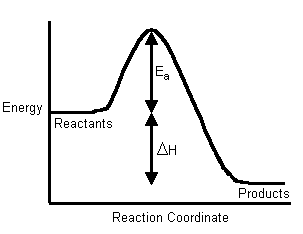 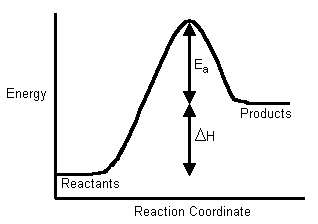 24
ΕΝΔΟΘΕΡΜΗ
ΕΞΩΘΕΡΜΗ
Διάλυση στερεών σε υγρά
«Τα όμοια διαλύουν όμοια»
Πολικές ουσίες διαλύονται εύκολα σε πολικούς διαλύτες και μη πολικές ουσίες διαλύονται σε μη πολικούς διαλύτες.
«Στιγμιαίο πακέτο πάγου»
25
Διάλυση υγρών και αερίων σε υγρά
Υγρά σε υγρά
ΔΗα σταδίου + ΔΗβ σταδίου < ΔΗγ σταδίου      ΔΗδιάλυσης<0   ΕΞΩΘΕΡΜΟ

Αέρια σε υγρά
Πολύ μικρή διαλυτότητα γιατί…
ΔΗγ σταδίου <<< ΔΗα σταδίου + ΔΗβ σταδίου και ελάττωση εντροπίας

Εξαίρεση: αν δημιουργούνται δεσμοί υδρογόνου
26
Διάλυση αερίων σε υγρά 1/4
Η συγκέντρωση του διαλυμένου αερίου εξαρτάται από τη μερική πίεση του αερίου.
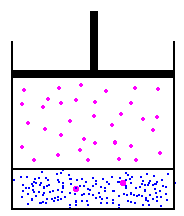 O2(g) <--->O2(aq)
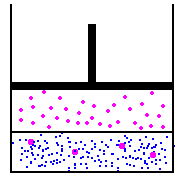 Pgas = kC at constant T
Η σταθερά του νόμου του Henry, "k”, είναι διαφορετική ανάλογα με το αέριο, τη θερμοκρασία και το διαλύτη.
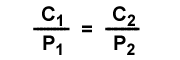 27
Διάλυση αερίων σε υγρά 2/4
Calculating Air Dissolved in Water
Air dissolved in water can be calculated with Henry's law.
Henry Law's Constants at a system temperature of 25oC (77oF)
Oxygen - O2 : 756.7 atm/(mol/litre)
Nitrogen - N2 : 1600 atm/(mol/litre)
Molar Weights
Oxygen - O2 : 31.9988 g/mol
Nitrogen - N2 : 28.0134 g/mol
Partial fraction in Air
Oxygen - O2 : ~ 0.21
Nitrogen - N2 : ~ 0.79
28
Διάλυση αερίων σε υγρά 3/4
Oxygen dissolved in the Water at atmospheric pressure can be calculated as:
co = (1 atm) 0.21 / (756.7 atm/(mol/litre)) (31.9988 g/mol)
= 0.0089 g/litre
~ 0.0089 g/kg
Nitrogen dissolved in the Water at atmospheric pressure can be calculated as:
cn = (1 atm) 0.79 / (1600 atm/(mol/litre)) (28.0134 g/mol)
= 0.0138 g/litre
~ 0.0138 g/kg
Since air is the sum of Nitrogen and Oxygen:
ca = (0.0089 g/litre) + (0.0138 g/litre)
= 0.0227 g/litre
~ 0.023 g/kg
29
Διάλυση αερίων σε υγρά 4/4
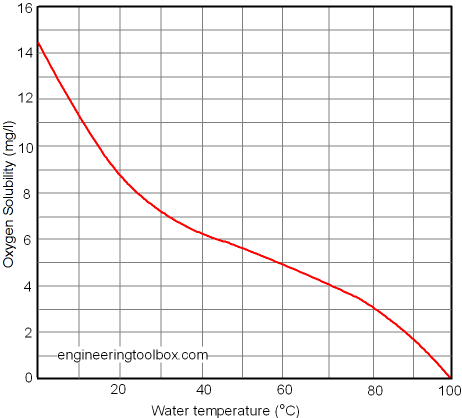 Για μέγιστη απαέρωση το νερό πρέπει να θερμανθεί στους 212 oF (100 oC) σε ατμοσφαιρική πίεση.
30
Εξάρτηση της διαλυτότητας από τη θερμοκρασία 1/2
Εξαρτάται από τη μεταβολή της ενθαλπίας.
Αύξηση της ενθαλπίας κατά τη διάλυση (φαινόμενο ενδόθερμο)    αύξηση διαλυτότητας με αύξηση της θερμοκρασίας..
Ελάττωση της ενθαλπίας κατά τη διάλυση (φαινόμενο εξώθερμο)    ελάττωση διαλυτότητας με αύξηση της θερμοκρασίας..
31
Εξάρτηση της διαλυτότητας από τη θερμοκρασία 2/2
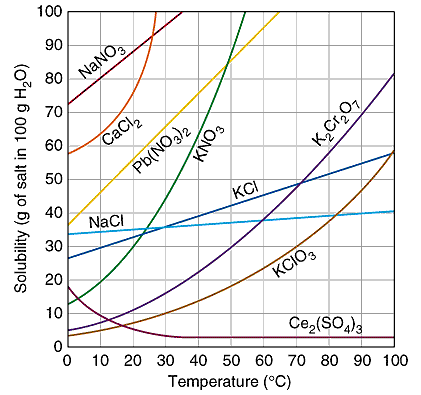 800mainstreet.com
32
Εξάρτηση της διαλυτότητας από την πίεση
Η μεταβολή της πίεσης επηρεάζει τη διαλυτότητα μόνο των αερίων.
Η διαλυτότητα των αερίων σε υγρά αυξάνει σημαντικά με την αύξηση της πίεσης.
33
Τέλος Ενότητας
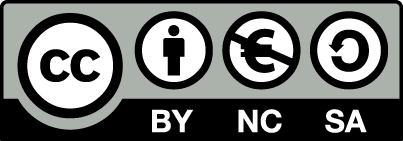 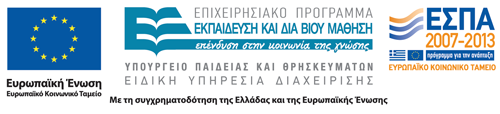 Σημειώματα
Σημείωμα Αναφοράς
Copyright Τεχνολογικό Εκπαιδευτικό Ίδρυμα Αθήνας, Σπύρος Παπαγεωργίου. Σπύρος Παπαγεωργίου. «Ανόργανη και Οργανική Χημεία (Θ). Ενότητα 4: Χημεία Διαλυμάτων». Έκδοση: 1.0. Αθήνα 2014. Διαθέσιμο από τη δικτυακή διεύθυνση: ocp.teiath.gr.
Σημείωμα Αδειοδότησης
Το παρόν υλικό διατίθεται με τους όρους της άδειας χρήσης Creative Commons Αναφορά, Μη Εμπορική Χρήση Παρόμοια Διανομή 4.0 [1] ή μεταγενέστερη, Διεθνής Έκδοση.   Εξαιρούνται τα αυτοτελή έργα τρίτων π.χ. φωτογραφίες, διαγράμματα κ.λ.π., τα οποία εμπεριέχονται σε αυτό. Οι όροι χρήσης των έργων τρίτων επεξηγούνται στη διαφάνεια  «Επεξήγηση όρων χρήσης έργων τρίτων». 
Τα έργα για τα οποία έχει ζητηθεί και δοθεί άδεια  αναφέρονται στο «Σημείωμα  Χρήσης Έργων Τρίτων».
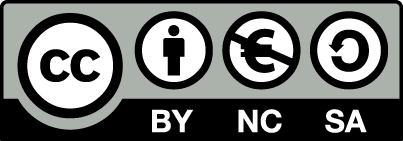 [1] http://creativecommons.org/licenses/by-nc-sa/4.0/ 
Ως Μη Εμπορική ορίζεται η χρήση:
που δεν περιλαμβάνει άμεσο ή έμμεσο οικονομικό όφελος από την χρήση του έργου, για το διανομέα του έργου και αδειοδόχο
που δεν περιλαμβάνει οικονομική συναλλαγή ως προϋπόθεση για τη χρήση ή πρόσβαση στο έργο
που δεν προσπορίζει στο διανομέα του έργου και αδειοδόχο έμμεσο οικονομικό όφελος (π.χ. διαφημίσεις) από την προβολή του έργου σε διαδικτυακό τόπο
Ο δικαιούχος μπορεί να παρέχει στον αδειοδόχο ξεχωριστή άδεια να χρησιμοποιεί το έργο για εμπορική χρήση, εφόσον αυτό του ζητηθεί.
Επεξήγηση όρων χρήσης έργων τρίτων
Δεν επιτρέπεται η επαναχρησιμοποίηση του έργου, παρά μόνο εάν ζητηθεί εκ νέου άδεια από το δημιουργό.
©
διαθέσιμο με άδεια CC-BY
Επιτρέπεται η επαναχρησιμοποίηση του έργου και η δημιουργία παραγώγων αυτού με απλή αναφορά του δημιουργού.
διαθέσιμο με άδεια CC-BY-SA
Επιτρέπεται η επαναχρησιμοποίηση του έργου με αναφορά του δημιουργού, και διάθεση του έργου ή του παράγωγου αυτού με την ίδια άδεια.
διαθέσιμο με άδεια CC-BY-ND
Επιτρέπεται η επαναχρησιμοποίηση του έργου με αναφορά του δημιουργού. 
Δεν επιτρέπεται η δημιουργία παραγώγων του έργου.
διαθέσιμο με άδεια CC-BY-NC
Επιτρέπεται η επαναχρησιμοποίηση του έργου με αναφορά του δημιουργού. 
Δεν επιτρέπεται η εμπορική χρήση του έργου.
Επιτρέπεται η επαναχρησιμοποίηση του έργου με αναφορά του δημιουργού.
και διάθεση του έργου ή του παράγωγου αυτού με την ίδια άδεια
Δεν επιτρέπεται η εμπορική χρήση του έργου.
διαθέσιμο με άδεια CC-BY-NC-SA
διαθέσιμο με άδεια CC-BY-NC-ND
Επιτρέπεται η επαναχρησιμοποίηση του έργου με αναφορά του δημιουργού.
Δεν επιτρέπεται η εμπορική χρήση του έργου και η δημιουργία παραγώγων του.
διαθέσιμο με άδεια 
CC0 Public Domain
Επιτρέπεται η επαναχρησιμοποίηση του έργου, η δημιουργία παραγώγων αυτού και η εμπορική του χρήση, χωρίς αναφορά του δημιουργού.
Επιτρέπεται η επαναχρησιμοποίηση του έργου, η δημιουργία παραγώγων αυτού και η εμπορική του χρήση, χωρίς αναφορά του δημιουργού.
διαθέσιμο ως κοινό κτήμα
χωρίς σήμανση
Συνήθως δεν επιτρέπεται η επαναχρησιμοποίηση του έργου.
Διατήρηση Σημειωμάτων
Οποιαδήποτε αναπαραγωγή ή διασκευή του υλικού θα πρέπει να συμπεριλαμβάνει:
το Σημείωμα Αναφοράς
το Σημείωμα Αδειοδότησης
τη δήλωση Διατήρησης Σημειωμάτων
το Σημείωμα Χρήσης Έργων Τρίτων (εφόσον υπάρχει)
μαζί με τους συνοδευόμενους υπερσυνδέσμους.
Χρηματοδότηση
Το παρόν εκπαιδευτικό υλικό έχει αναπτυχθεί στo πλαίσιo του εκπαιδευτικού έργου του διδάσκοντα.
Το έργο «Ανοικτά Ακαδημαϊκά Μαθήματα στο ΤΕΙ Αθηνών» έχει χρηματοδοτήσει μόνο την αναδιαμόρφωση του εκπαιδευτικού υλικού. 
Το έργο υλοποιείται στο πλαίσιο του Επιχειρησιακού Προγράμματος «Εκπαίδευση και Δια Βίου Μάθηση» και συγχρηματοδοτείται από την Ευρωπαϊκή Ένωση (Ευρωπαϊκό Κοινωνικό Ταμείο) και από εθνικούς πόρους.
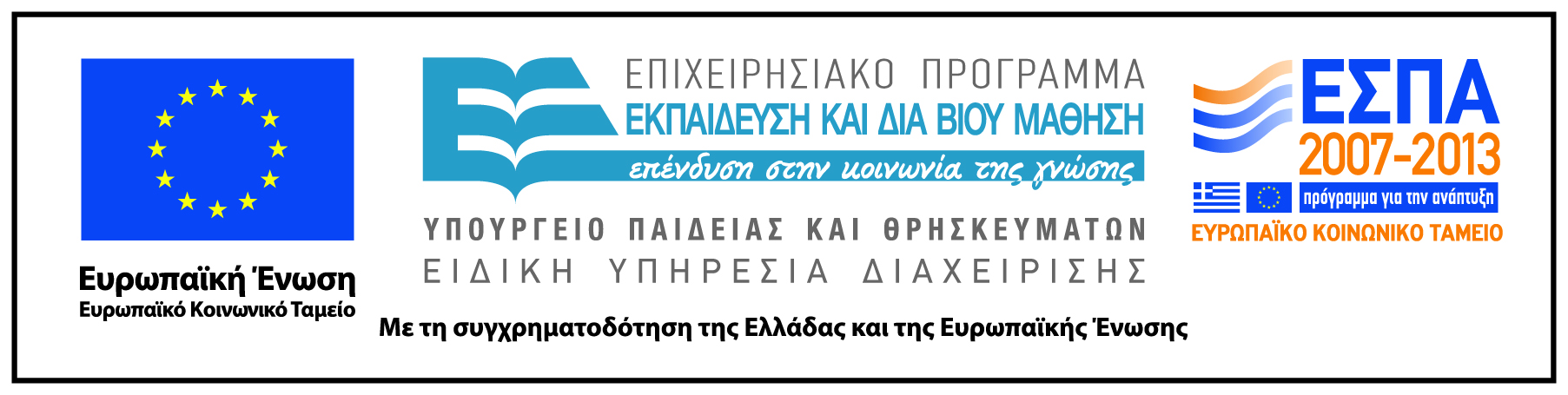